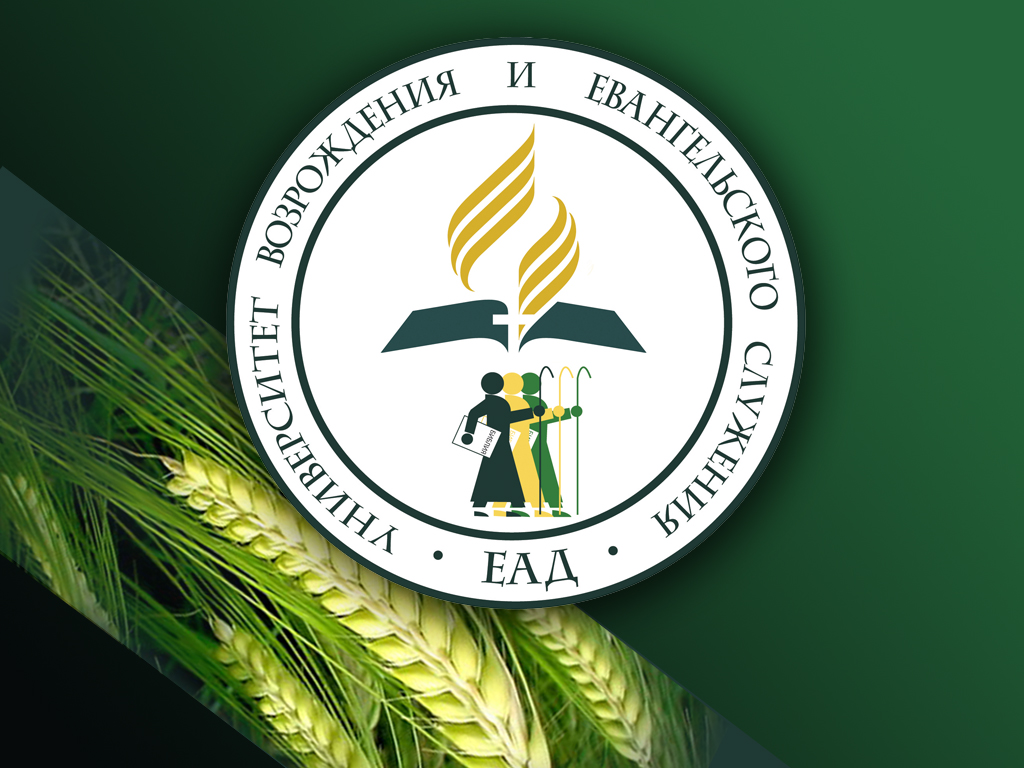 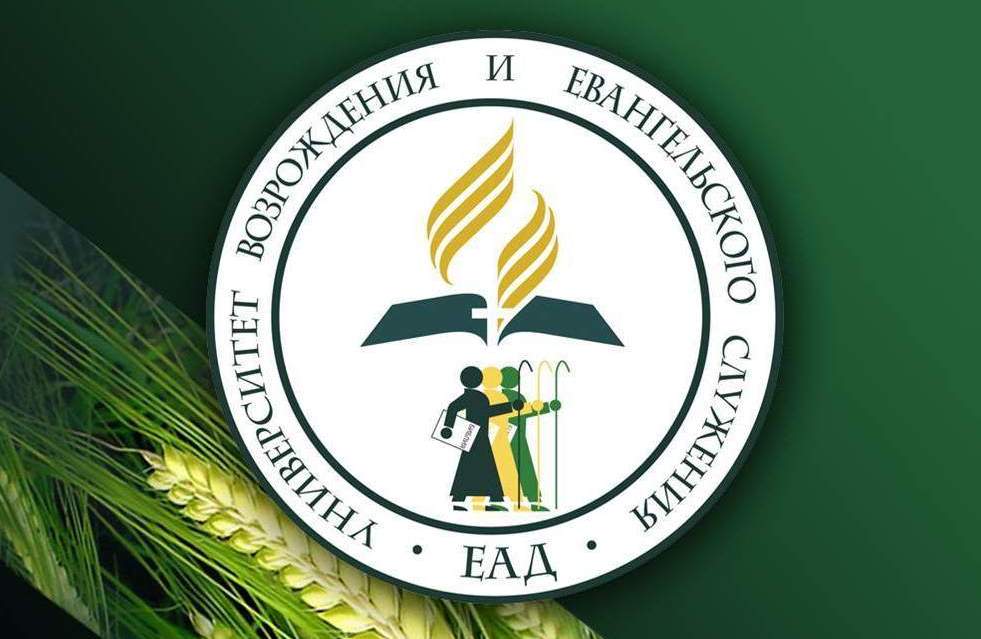 МАЛЫЕ ГРУППЫ В ИСТОРИИ
Что мы узнаем о малых группах в истории Церкви?
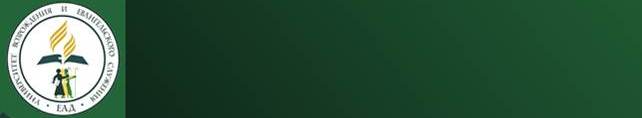 ОТ ДОМАШНИХ ЦЕРКВЕЙ К ЦЕРКОВНЫМ ЗДАНИЯМ
Каковы причины и последствия перехода от собраний в частных домах к богослужениям в кафедральных соборах?
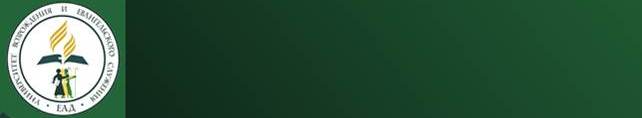 ИСТОРИЧЕСКИЙ ОБЗОР (ПЕРВОЕ СТОЛЕТИЕ)
Письменные свидетельства Нового Завета о существовании домашних церквей.

Археологические открытия, подтверждающие существование домашних церквей в I веке н.э. (древние города Капернаум и Геркуланум).
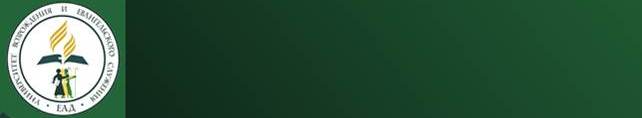 КАПЕРНАУМ, дом апостола Петра
Руины восьмиугольной византийской церкви V века, построенной на месте дома Симона Петра в Капернауме (I век н.э.). Прямо над этими развалинами на столбах построен современный католический храм.
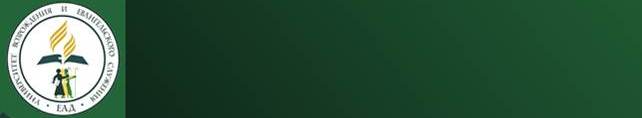 ГЕРКУЛАНУМ,древний город в Италии
Руины древнего города Геркуланума, разрушенный при извержении вулкана Везувия в 79 году н.э.
В одном из домов этого города одна из комнат по-видимому была маленькой церковью.
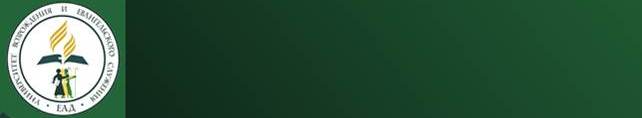 ИСТОРИЧЕСКИЙ ОБЗОР (ВТОРОЕ СТОЛЕТИЕ)
Есть свидетельство, что в Риме во время смерти Иустина Философа (Мученика) около 165 года н.э. существовали домашние церкви.
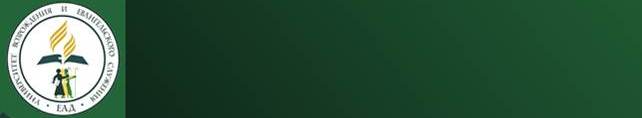 ИУСТИН ФИЛОСОВ (100 – 165) апологет и мученик
Отвечая на допросе римскому перфекту на вопрос: «Где вы собираетесь?», сказал: «Там, где каждому удобно и возможно. Неужели вы думаете, что мы все можем собраться в одном месте?» При дальнейшем расспросе сказал: «Я жил над банями… и я не знаю другого места для встреч, кроме этого. Каждый желающий мог прийти… и я проповедовал ему слово истины».
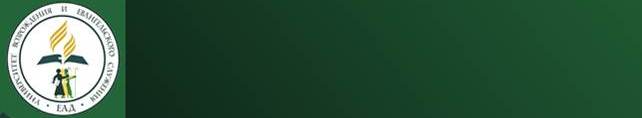 ИСТОРИЧЕСКИЙ ОБЗОР (ТРЕТЬЕ СТОЛЕТИЕ)
Перестройка частных домов в христианские церкви (археологические раскопки в древнем городе Дура-Европас).

Строительство небольших церквей (разрешение спора императором Рима Александром Севером).
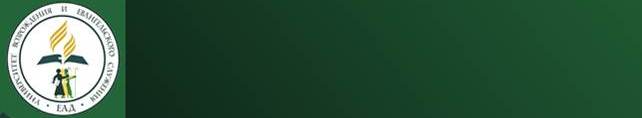 ДУРА-ЕВРОПАС,древний город на среднем Евфрате
Согласно археологическим открытиям частный дом, датируемый 232-233 годами н.э. был перестроен в христианскую церковь.
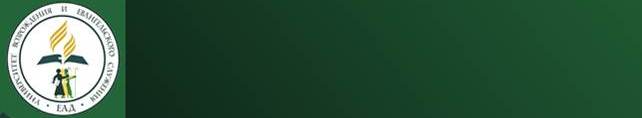 АЛЕКСАНДР СЕВЕР,император Рима (222-235 годы н.э.)
Разрешил спор о том, кто будет владеть земельным участком в пользу христиан. Христиане намеревались построить церковь, а общественность хотела построить общественное здание.
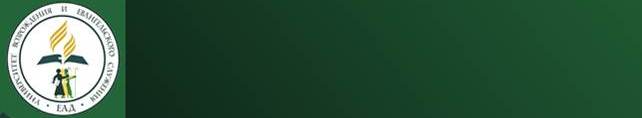 ВОЗМОЖНЫЕ ПРИЧИНЫ ИСЧЕЗНОВЕНИЯ ДОМАШНИХ ЦЕРКВЕЙ
Рост общин. Из-за роста общины не помещались в частных домах.
Желание быть вместе. Возможно, что перестройка частных домов и строительство новых зданий продиктовано желанием быть вместе.
Изменение структуры руководства. От апостольской модели управление с советом пресвитеров к иерархической модели с епископом во главе общины.
Массовое распространение христианства. Строительство церквей в период массового распространения христианства.
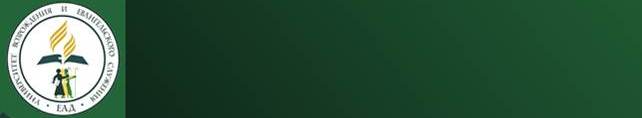 ВОЗМОЖНЫЕ ПРИЧИНЫ ИСЧЕЗНОВЕНИЯ ДОМАШНИХ ЦЕРКВЕЙ
Обращение влиятельных лиц. Привело к тому, что начали строится церкви.
Подражание языческим религиям. Языческая культура имела существенное влияние на христианскую церковь.
Изменение апокалиптических ожиданий. Ожидание возвращения Христа перестало играть доминирующую роль.
Обращение императора Константина. Перемены в Церкви в связи с обращением Константина.
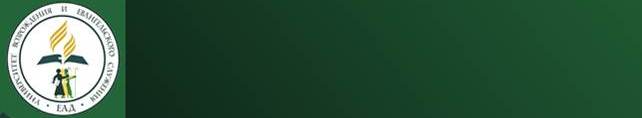 ПОСЛЕДСТВИЯ ПЕРЕХОДА ОТ ДОМАШНИХ ЦЕРКВЕЙ К ЗДАНИЯМ
Богослужения проводятся в церковных зданиях.
Верующие делятся на священников и мирян.
Убранство храмов и роскошная жизнь священников.
Утрачиваются понятия «священство всех верующих» и «Церковь как Тело Христа».
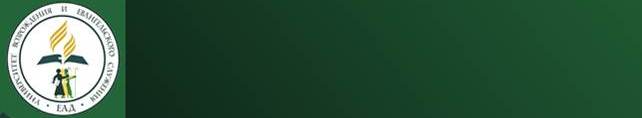 ПОСЛЕДСТВИЯ ПЕРЕХОДА ОТ ДОМАШНИХ ЦЕРКВЕЙ К ЗДАНИЯМ
Люди перестают самостоятельно читать Священное Писание.
Доступ к Богу посредством посредников – священников и святых.
Появление ритуалов, обрядов и традиций.
Евангелие забывается и не проповедуется верующими.
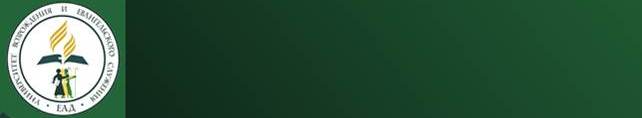 ОТ ЦЕРКОВНЫХ ЗДАНИЙ К МАЛЫМ ГРУППАМ
Каким образом в христианской церкви вновь появился интерес к малым группам?
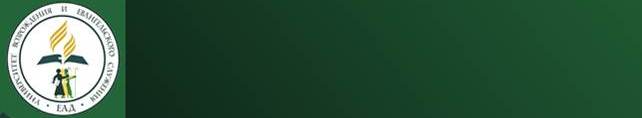 ПЬЕР ВАЛЬДО(1140 – 1217) вальденсы
Лионский купец обратился к Богу, читая Новый Завет. Организовал группу, назвав её «Нищие духом». Изучая Писание вместе со своими последователями и стараясь жить по Евангелию, Вальдо стал проповедовать.
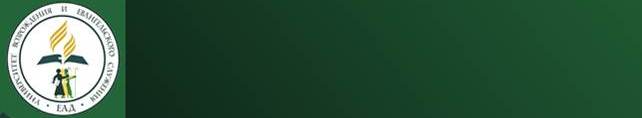 ФИЛИПП ШПЕНЕР(1635 – 1705) пиетизм
Лютеранский богослов и пастор общины во Франкфурте стремился оживить церковную жизнь и поднять духовность паствы. Проповедовал евангельские истины в практическом применении к современной жизни, проводил беседы по катехизису и собрания по домам.
Основатель пиетизма (от лат. pietas – благочестие).
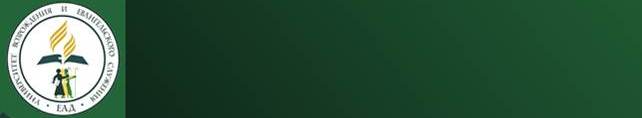 ГРАФ ЦИНЦЕНДОРФ (1700 – 1760) Моравские Братья
Организовал «Общество моравских братьев». Отличительной чертой этого общества стала миссионерская деятельность в отдаленных частях мира.
Организовал домашние собрания для молитв и возрастания в благочестии.
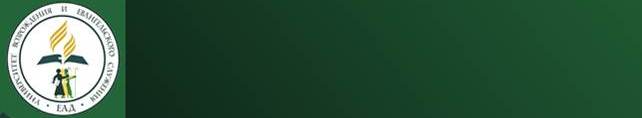 ДЖОН УЭСЛИ (1703 – 1791) МЕТОДИЗМ
Вместе с братом Чарльзом организовал «Общество для чтения Библии, молитвы и добрых дел». Перенял идею о важности малых групп в духовном возрастании у «Общества моравских братьев». Община делилась на малые группы (классы). Во главе каждой группы стоял лидер. Встречи проходили раз в неделю.
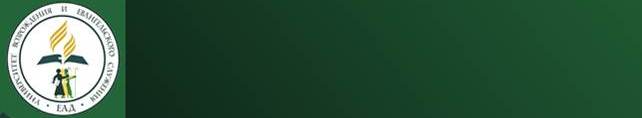 ЕЛЕНА УАЙТ(1827 – 1915) церковь асд
Влияние методистского движения малых групп коснулось и нашей Церкви. 
Елена Уайт описывая работу малых групп, подчеркивала их миссионерскую направленность, а также обращала внимание на изучение Писания и молитвенное служение.
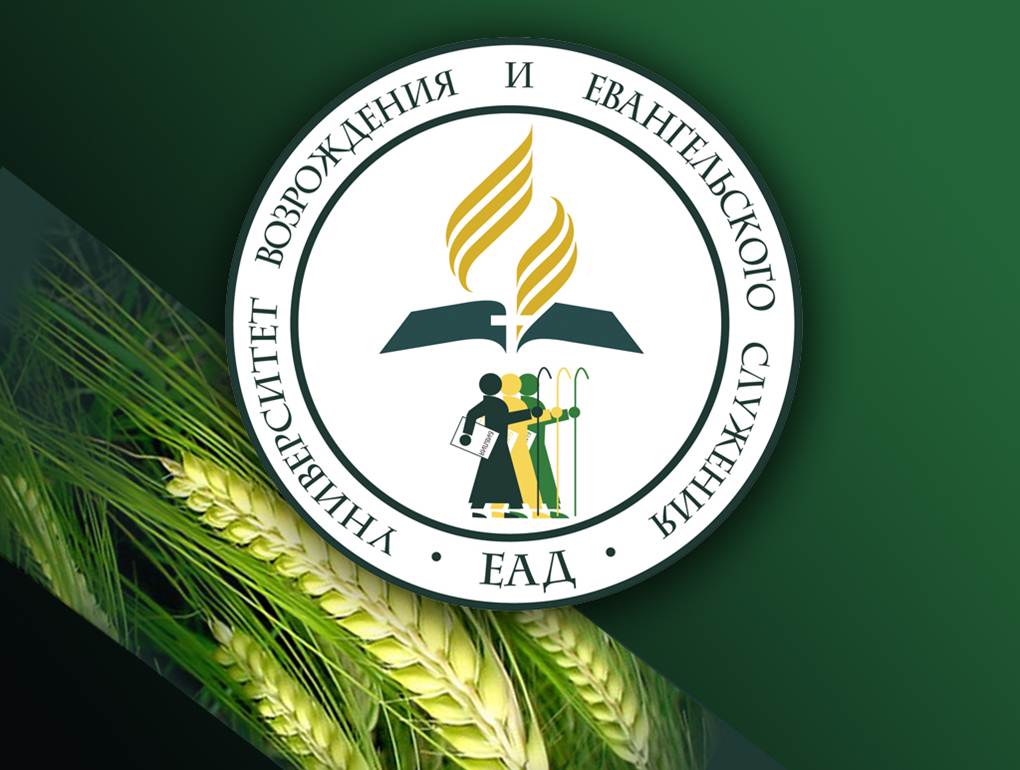